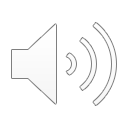 12. Jesus Loves the Little Children
Part 4
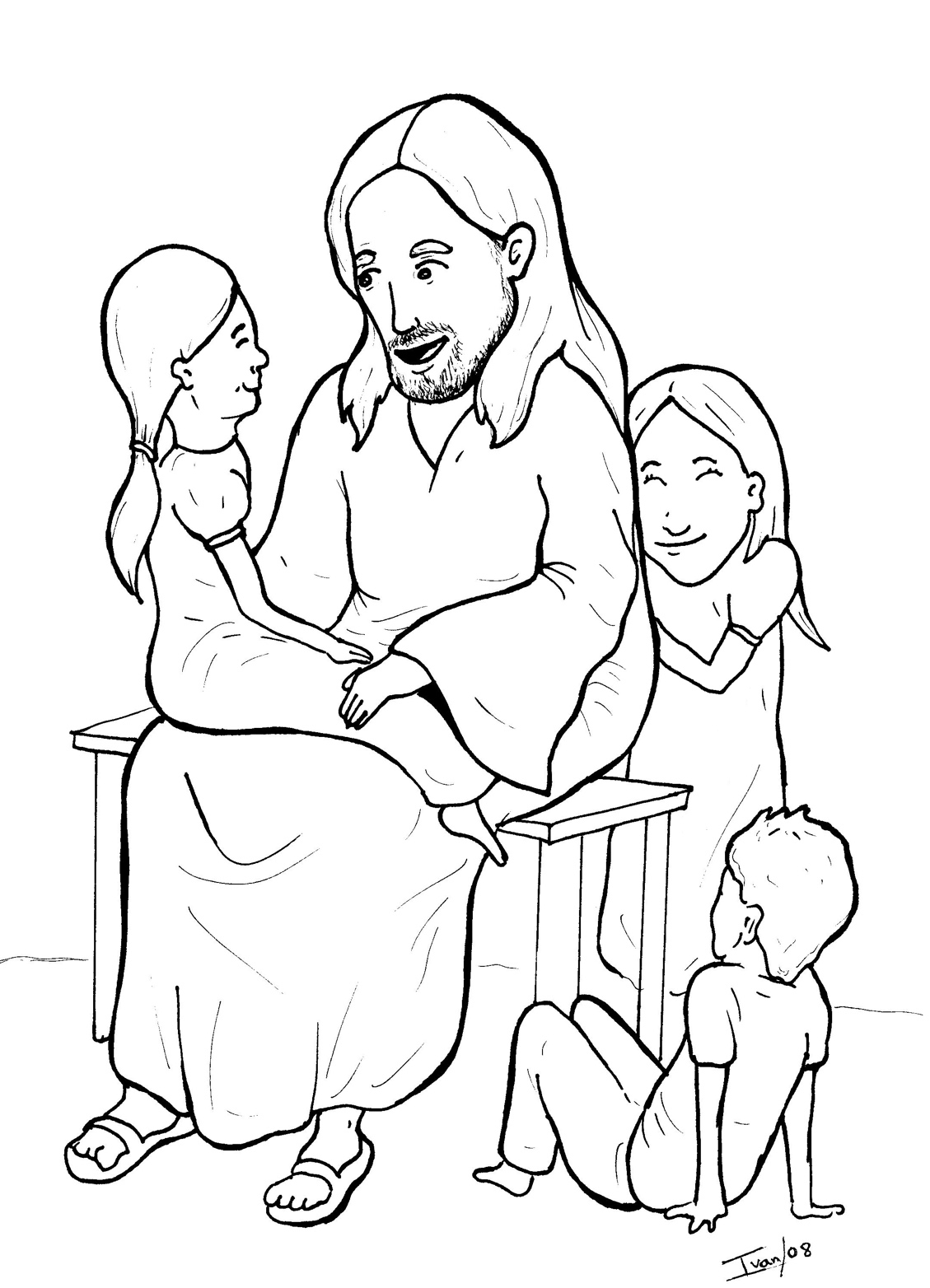 Story in Easy Read English
Questions
Story in Phrases
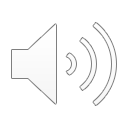 Parents ran to Jesus with their babies and children.
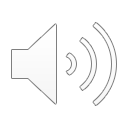 Many moms and dads pushed close to Jesus.
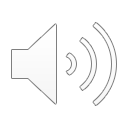 “Jesus, bless our children,” they said.
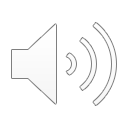 “Jesus, lay your hands on my little boy,” said a mother.
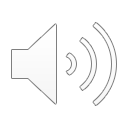 “Jesus, pray for my little girl,” said a father.
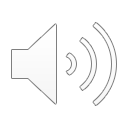 The disciples saw this.
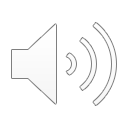 They scolded the parents.
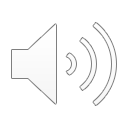 “Go away!” the disciples said.
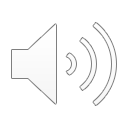 Jesus was upset.
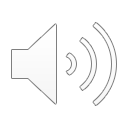 “Let the little children come to me,” Jesus said. “Do not stop them.
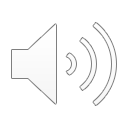 God’s kingdom belongs to them.
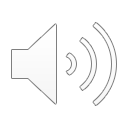 People who are like children are mine.
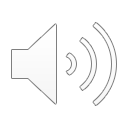 You must be like them.
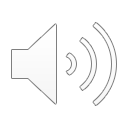 Accept God’s kingdom or you will never enter it.”
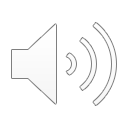 Then, Jesus took the children in his arms.
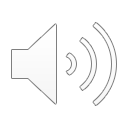 He laid his hands on them and blessed them.
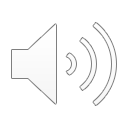 The moms and dads smiled.
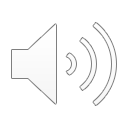 The boys and girls gave Jesus a big hug.
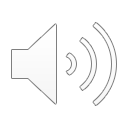 Everyone went home happy.
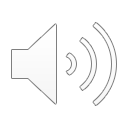 Question 1
What did Jesus say about children?
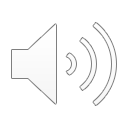 Question 2
How does Jesus feel about children?
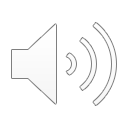 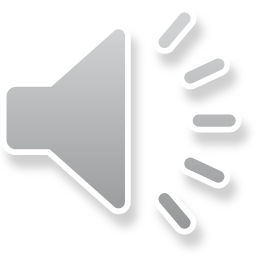 Question 3
How does Jesus feel about you?
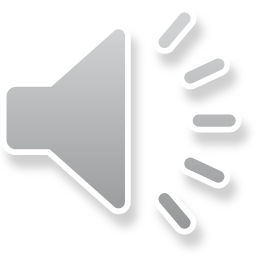 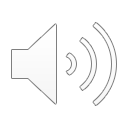 Prayer
Dear Jesus,  
Thank you for thinking that I am so important. I know that you love me. 
Amen
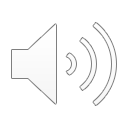 Jesus Loves the 
Little Children
Phrased for Fluency
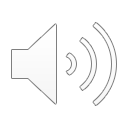 to Jesus
ran
Parents
and children.
with their babies
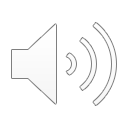 Many moms and dads
pushed
close to Jesus.
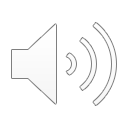 "Jesus,
bless our children,"
they said.
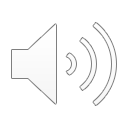 "Jesus,
lay your hands
said a mother.
on my little boy,"
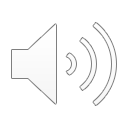 "Jesus,
pray for
my little girl,"
said a father.
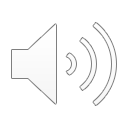 The disciples
saw this.
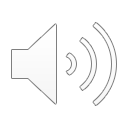 They
scolded
the parents.
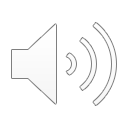 "Go away!"
the disciples said.
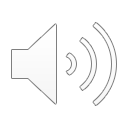 Jesus was
upset.
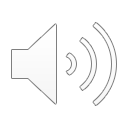 "Let the little children
come to me,"
Jesus said.
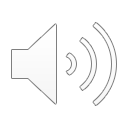 "Do not stop them.
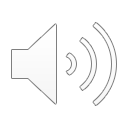 belongs
God's kingdom
to them.
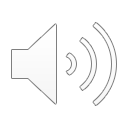 People
who are like children
are mine.
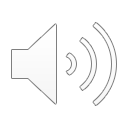 You must
be like them.
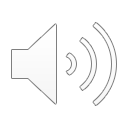 Accept God's kingdom
or you
enter it."
will never
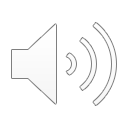 Jesus
took the children
Then,
in his arms.
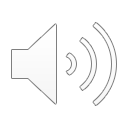 on them
He laid
his hands
and blessed them.
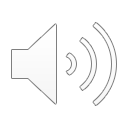 The moms and dads
smiled.
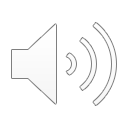 The boys and girls
gave Jesus
a big hug.
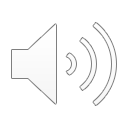 Everyone
went home
happy.